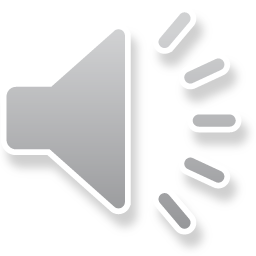 The Night
By: Jerrico Verona
The long twilight,
Faded into night.
But the dim light of the moon.
There was nothing to be seen,
Enveloped in darkness,
His heart beat broke
The silence.
Reeling over,
Beside him,
The gray monster,
The eyes of death,
Laid watching.
The monster crawled away.
Heart beat faster.
His hand trembled,
Frightened.
Shuddered,
Blood was oozing.
He fell forward,
Reeling in death agony.
Faded into night.
The long twilight,
THERE WAS NOTHING TO BE SEEN.
CREDITS:
http://hdwpics.com/wallpapers/splatter
http://wallpaperbackgrounds.com/desktop/wallpapers/1/dark/forest
https://www.videoblocks.com/video/space-shuttle-lighting-up-night-sky/
http://www.deviantart.com/morelikethis/137452079
https://www.pinterest.com/pin/231091024606296909/
http://www.animalplanet.com/tv-shows/lost-tapes/meet-the-creatures/
http://blog.sevenponds.com/the-science-of-us/replacing-nerves-damaged-by-parkinsons-disease
http://www.kidthesaurus.com/hesitant/
http://incolors.club/collectionrdwn-realistic-dripping-blood-png.htm
http://www.funlava.com/scary-pictures/
http://www.freewebheaders.com/space/planets-galaxies-headers/